The Period of the Catechumenate
Scripture and Doctrine
[Speaker Notes: Story about carpet cleaner in my house. He missed the both/end of Catholicism. From Scripture we find our themes or doctrine for the catechumenate. Not just any scripture, but the Sunday readings. 
.]
Trusting the process of Lectionary/Liturgical Formation
The Sunday Readings (The Lectionary/Liturgy) is to be the source of doctrine in the catechumenate.
Why: Paragraph 75 of the Rite Book: Tells us the catechumenate is a training in the Christian Life. 
Consider how your parish live out these areas of the Christian life.
Word and Tradition
Community Life
Prayer and Worship
Apostolic lifestyle
[Speaker Notes: Nick Wagner, of Team RCIA, rightly says this can be overwhelming: Think of all the many ways you or families you know live out your Catholic life- ritual, doctrine, worship, service.
 For example, Reading and sharing the Sunday readings before Mass, discussing them or the homily on the way home as a family, receiving sacraments, praying a rosary, marrying in the church, serving at a homeless shelter or visiting a nursing home…The list goes on and on.]
How do we best expose and train (apprentice) someone in that way of life in the catechumenate?
By helping candidates and catechumens develop a relationship with Christ within the church community. (Lectionary/Liturgical Formation)

Scripture tells us Jesus is the Word. John 1:1. In the beginning was the Word and the Word was with God and the Word was God. 

Catechesis in the catechumenate is centered on the Word. Sunday Scripture is the primary source of doctrine in the catechumenate. (Jn 5:39)

Relationship always comes first. The story follows then we move to an understanding of what the relationship means (theology), then and only then do we codify the relationship (Doctrine) to help us remember.
[Speaker Notes: (It’s not simply a me and Jesus faith) The doctrine we teach in the catechumenate is a person, a relationship. Christianity is not an ideology, it’s a person. 
General Directory of Catechesis 80. The definitive aim of catechesis is to put people not only in touch, but also in communion and intimacy, with Jesus Christ. 
The Word is a divine person. (Recount what I saw at St. Francis of Assisi Church in Memphis.) God speaks to us through his word. It’s a living word. 

(Conversion happens when we allow the living word to penetrate us. We do this by learning to connect God’s stories to our very lives. 
Kathy shares illustration about hair products. 

Jn 5:39: You search the scriptures because you think in them you have eternal life and it is they that bear witness about me.]
The Catechumen is called to a radical conversion…as we all are. This is not a spectator sport.
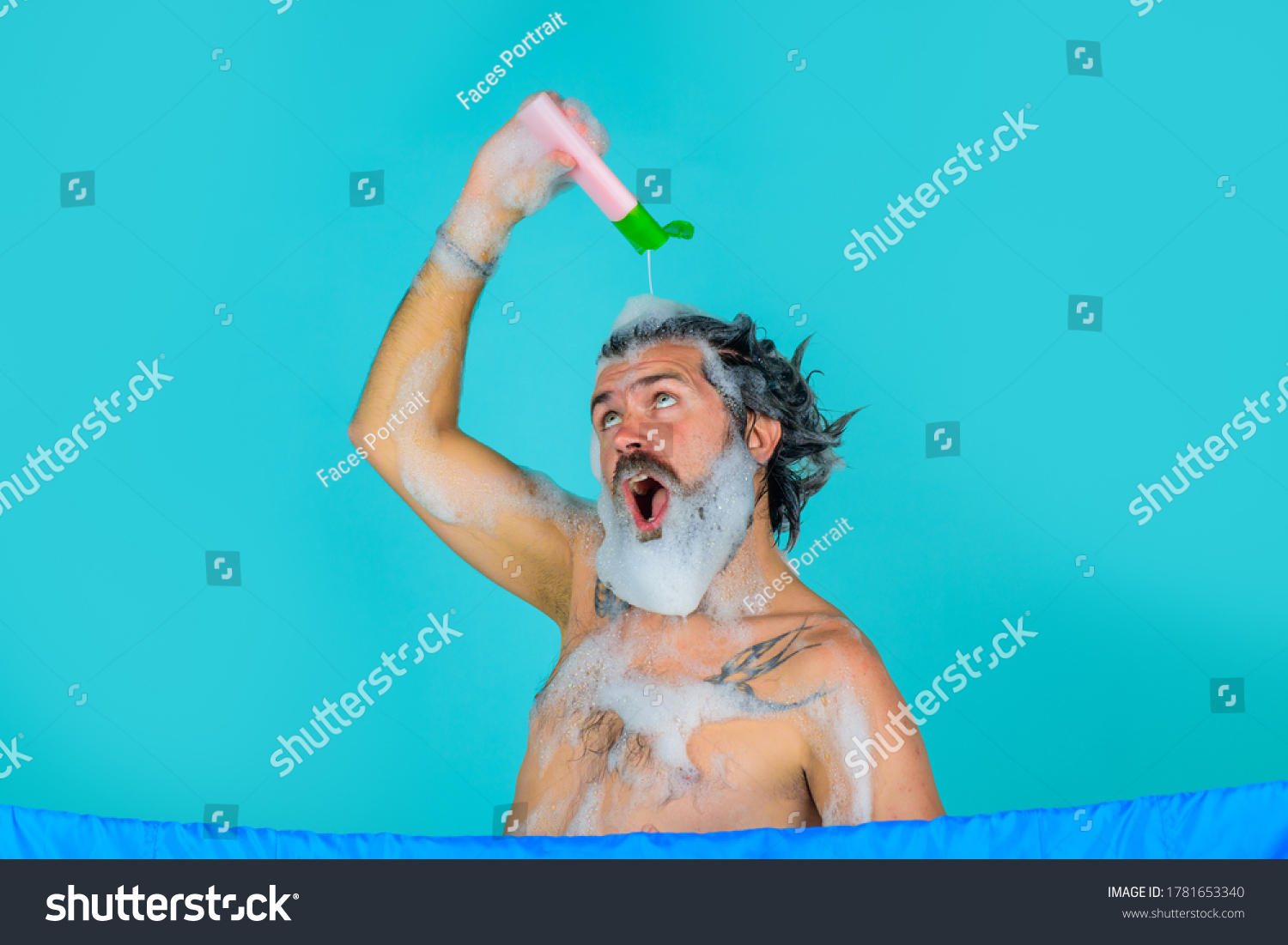 [Speaker Notes: I can speak all day about the wonder of the newest hair product.   I can read all the testimonies and review on the Amazon Website.
But unless and until I allow it to pour over me and ;penetrate my hair, I will never know how it will work in me and on me.  There is no way that can happen by simply learning about it.]
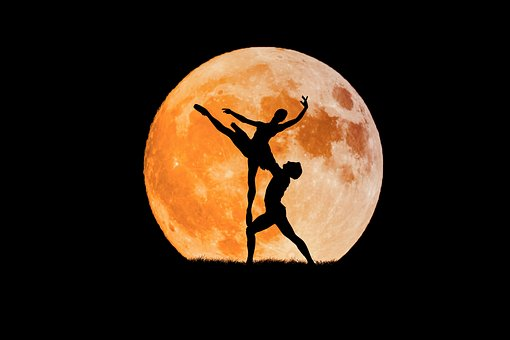 Catechesis explores the meaning of Jesus’ life,his words, signs and deeds.
[Speaker Notes: The C in OCIA sometimes mis spoken  Order of Christian Initiation of Adults   is not “Church and institution” Initiation. It is about relationship - with God, others and ourselves in a transformative dance of radical conversion…over and over again. Moving deeper and deeper to go higher and higher. 

In  Paragrah 89 from the Directory for Catechesis, we learn the following:

. These stages, which reflect the wisdom of the great catechumenal tradition, also inspire the gradual nature of catechesis - this comes from the 3rd - 6th century. In the patristic period properly, catechumenal formation was realized through biblical catechesis, based on recounting the history of salvation; immediate preparation for Baptism by doctrinal catechesis, explaining the Creed and the Our Father which had just been handed on, together with their moral implications; and through the phase following the sacraments of initiation, a period of mystagogical catechesis which help the newly baptized to interiorize these sacraments and incorporate themselves into the community. This patristic concept continues to illuminate the present catechumenate and initiatory catechesis itself. This latter, in so far as it accompanies the process of conversion, is essentially gradual and, in so far as it is at the service of one who has decided to follow Christ, it is eminently christocentric.   

Enter the dance, the rhythm, the movements ,the grace, of  each liturgical cycle.]
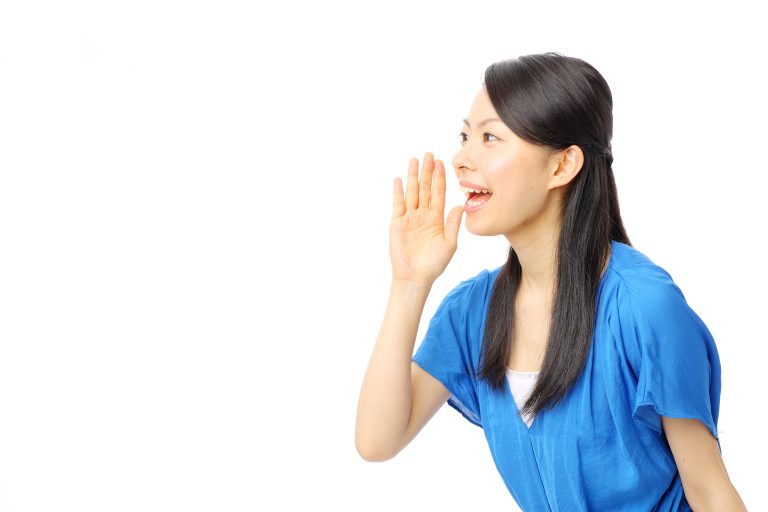 Liturgical Catechesis
Word and Worship Workbook: Mary Birmingham
“The Church prays and from her prayer flows her belief.”
“Liturgical catechesis has as its aim initiating people into the mystery of Christ.”
“[It] uses as its source the liturgy, the sacramental rites of the church, and the church year.”
“While liturgical catechesis does not give a syllabus for doctrinal curriculum, it seeks to reveal and uncover the basic truths of our faith inherent in the liturgy.”

Let’s look at what the Rite book has to say about using “a suitable catechesis accommodated to the Liturgical year.” Rite Book §75:1
[Speaker Notes: What is catechesis: an echo. Who or what are we echoing? The who: Jesus Christ. The What: The KERYGMA, the Good News of Salvation offered by his life, death and resurrection. We are catechists, not merely teachers. 
Catechesis is about a relationship. Mary Birmingham tells us, “There’s an erroneous assumption that catechesis refers to subject matter- specific doctrines or theologies.” How do I learn to trust anyone? By getting to know them, their actions. God’s promises are alway fulfilled.]
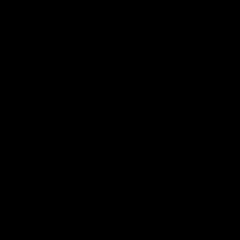 The Catechumenate (is a process)
“Wise teachers convinced me that humor is acceptable and storytelling a must. We start by asking a question and letting it hang in the air rather than shutting down conversation or curiosity by simply defining the answer and dusting off our hands. Pastoral care opens a process when we listen to why a marriage failed, why a person has been away from the sacraments for years, or why someone is alienated by an experience they’ve had in a religious setting. We opt to dominate the space when we merely tell people why their behaviour is in violation of canon such-and-such and what the penalty will be for persisting on this path.”  Alice Camille

US Catholic. Faith formation should be a conversation, not a lectureWhen catechesis relies too much on dominance it misses the mark. Published May 11, 2022.
Accommodate to the liturgical year 
The natural order of life. 
Become whom you eat.
Spring - we hear of new life. 
Summer - we hear of Euchartistic life Jesus defines who He is and How we are to be.  (I Am discourses).
Fall - we hear of the end times and reflect on where we have been and what we have done and heaven.
Winter - We celebrate the birth of Christ the holiness of people and family life, baptism.
One full liturgical year allows the catechumen to  feast!  It allows them to  experience the heart beat of the life of the church, the body of Christ. It is through our feasting and fasting reflected through the lectionary and celebrated in the liturgical year that we are fed and nourished and trained to become like St. Francis exhorts, little Christs.
Become whom you eat
[Speaker Notes: We meet Jesus, a living breathing person. He is alive in His word, people, presider. We are exhorted to develop right relationships with His creations. We are involved in Initiation and covenantal relationships. It is imperative that the catechumen enjoy are fullness of the many real presences of Jesus revealed and celebrated when we gather in HIs name. To truncate that initiation facilitates in my mind mal-formation.  We provide information while they are In-formation.]
12 Themes of the Creed
[Speaker Notes: Focus on the mystery the Dogma of the Church encapsulated in the Creed and the Lord's Prayer, the Gifts and Fruits of the Holy Spirit, Cardinal Sins Cardinal Virtues, Beatitudes.]
[Speaker Notes: Gospel synopsis
15th sunday - “Love God, your neighbor as yourself.
17th Sunday - “This is how you are to pray.
19th Sunday - “Sell it all…God is happy to give you the Kingdom, be prepared. Faithful and prudent servant.
21st Sunday - “Lord who will be saved? Some will be first some will be last.]
7 petitions of the Lord's Prayer - look for themes coming from the Lectionary and what is occurring in life today.
[Speaker Notes: We can use the Creed and the Lord’s Prayer as foundations for doctrine because these are 2 central pillars of our faith. We present the Creed and the Lord’s Prayer to the catechumens during Purification and Enlightenment -  hopefully they will already be conforming their lives and are ready to covenant with God through these mysteries. Who are the covenanting with.]
Understanding right relationships or justice is further enhanced with foundational conversations with Holy Spirit. Weave these in on appropriate lessons or a stand alone session during the Easter Season with constant references back to them.
[Speaker Notes: It’s important to realize you don’t need to recreate the wheel. There are many resources that provide lesson plans based on the Sunday readings or provide themes that naturally flow from the readings with questions to ask.  We’ve supplied a list of resources.]
[Speaker Notes: God speaks to us through his word. Through the living word.  The sacramental presence of the REAL PRESENCE of God alive in his word in our liturgy.  We proclaim him, he speaks to us.
Our conversions are made manifest when we allow the living word to penetrate us. To open our eyes, hearts and ears and connect God’s story to our very lives.  
What are some session topics you might think of that flow from the reading we just read?  Let’s look at it again.]
[Speaker Notes: Think for a  moment of something you might pull out to discuss at a session? What are some theme’s you see?]
Justice  is one theme.
A quality of faithful people who love God and therefore love their neighbor. Thessalonica was in the throes of a practical problem.  End of the world was imminent. Sound familiar?
Themes flowing from the reading
1.	Discussion about Justice - justice regulates relations between those who are separate from one another  stranger to each other.  That is from the words of Pope Paul ‘VI” if you want peace, work for justice”.
2.	Discussion about Apostolic Succession 
3.	Inherit rights of persons , necessity and responsibility of work for all.  Discussion about Catholic Social Teaching
4.	Discussion about the 10 commandments You shall not bear false witness
[Speaker Notes: 1.	If perfect love characterized our relationships and the workings of this world, there would be no need of justice. This is the virtue that helps to enhance and refine the full development of the individual who lives in society.
2.	We teach what the Apostles taught..
3 .	Dignity of work and people.People stopped working. Why work when the end of the world is coming.. and the food ran short.  Discussion about Matthew 24 and 25 in Year A You do not know the day, hour. Go back to the Creed I believe in God, Maker of Heaven and Earth.)   4.	.Proper use of time and talents in a community of persons who must depend on one another. His words are a reminder that in the absence of purposeful activity other problem, such a gossip begin to thrive.]
I love it. I love You. I love hamburgers?
God is not an it.  
If we focus simply on the facts about the Church and not the relationship with God                                                                       we are missing the point entirely.
The Church is not an it
 Relationship always comes first. The story follows then we move to an understanding of what the relationship means (theology), then and only then do we codify the relationship (Doctrine)…to help us remember.
You are not an it
What is doctrine? It as an official teaching that derives from theology after a long human struggle searching for the meaning, implications and its place in the faith and belief in faith. 
And please don’t forget that.
The Hierarchy of Truths
The main tenets of our faith flow from the hierarchy of truth
Some truths are more fundamental (not more or less important)
Dogma: Central Church Teaching: highest authority of teaching: Trinity, incarnation
Doctrine: Official teaching based on revelation. It derives from theology after a long struggle of the meaning, implications and its place in the faith. Doctrine develops. Teaching on faith and morals.
Disciplines: Church practices to aid our growth in holiness, Prayer, abstinence, almsgiving, etc..
Handout: The Hierarchy of Truths. Doctrines are not ends in themselves; they serve us when they draw us into life-giving relationship with Christ.
We must get out of God’s way. God know best. God never does better than what God does.

We tell His story, 
we point to His signs, 
we break the bread and till the soil (liturgy and echoing),
 we pray and share about how GOD is working in us through his church.  

We invite and allow them to enter into the whole story,
NOT as a passive observers, but as  frightened, confused, joyful, lifelong seekers.
[Speaker Notes: The main tenets of our faith flow from the  living hierarchy of truths that are experienced in the lectionary and liturgical cycle allow our catechumen to experience the living breathing relationship with God and His people in this day and time.]